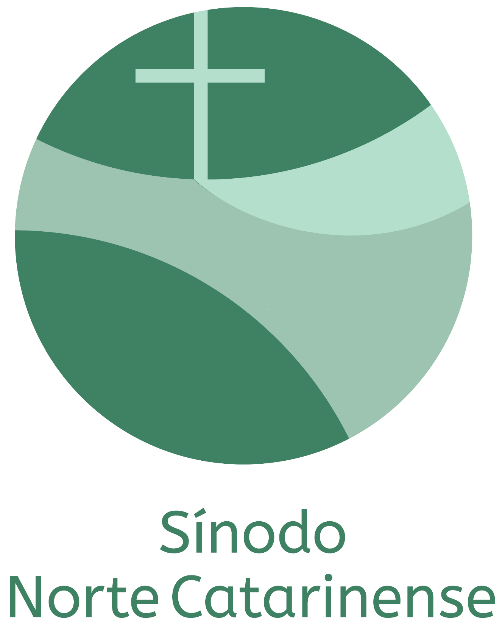 Coordenação Sinodal da LELUT
Sínodo Norte Catarinense
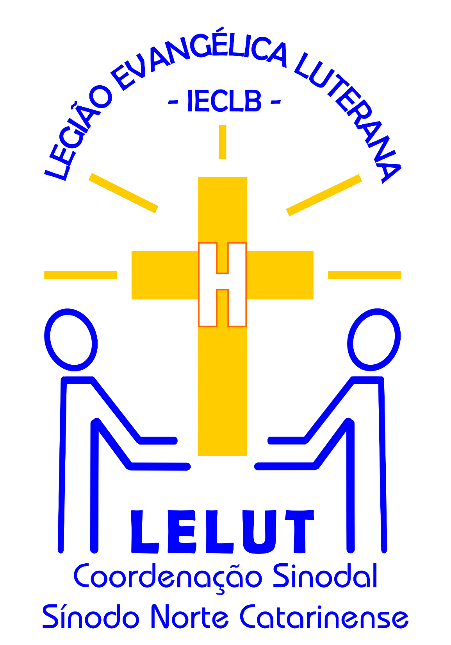 Assembleia Sinodal
24.mai.2025
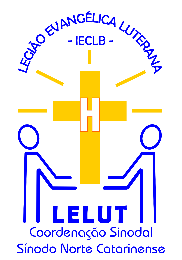 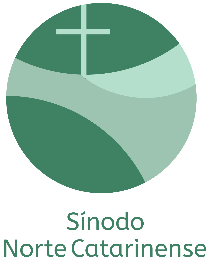 Coordenação Sinodal da LELUT-SNC
Coordenação Sinodal da LELUT
Relatório Atividades - 2024
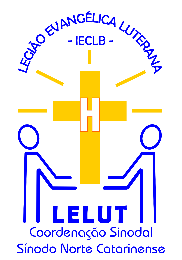 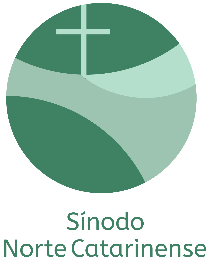 Coordenação Sinodal da LELUT-SNC
02.Mar - Encontro Coordenação Sinodal
Núcleo Apóstolo Tiago
- Palestra P. Elpidio Carlos Hellwig
- Tema: “Elias no monte Horebe”
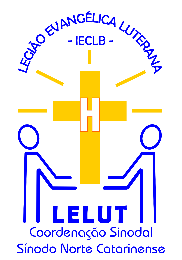 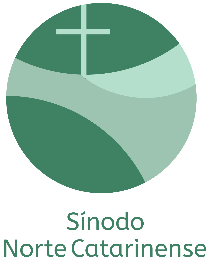 Coordenação Sinodal da LELUT-SNC
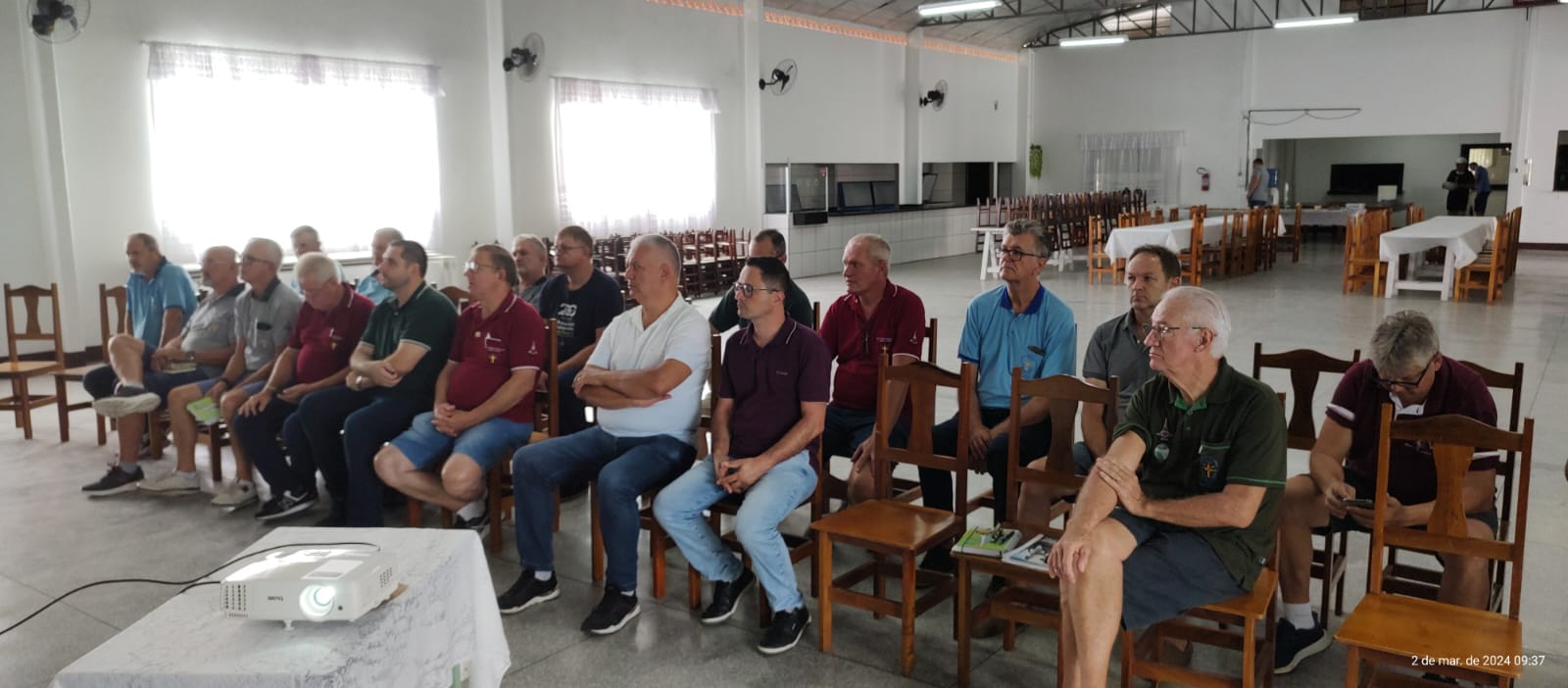 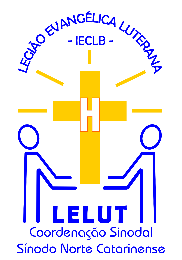 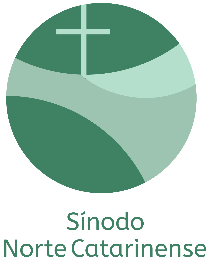 Coordenação Sinodal da LELUT-SNC
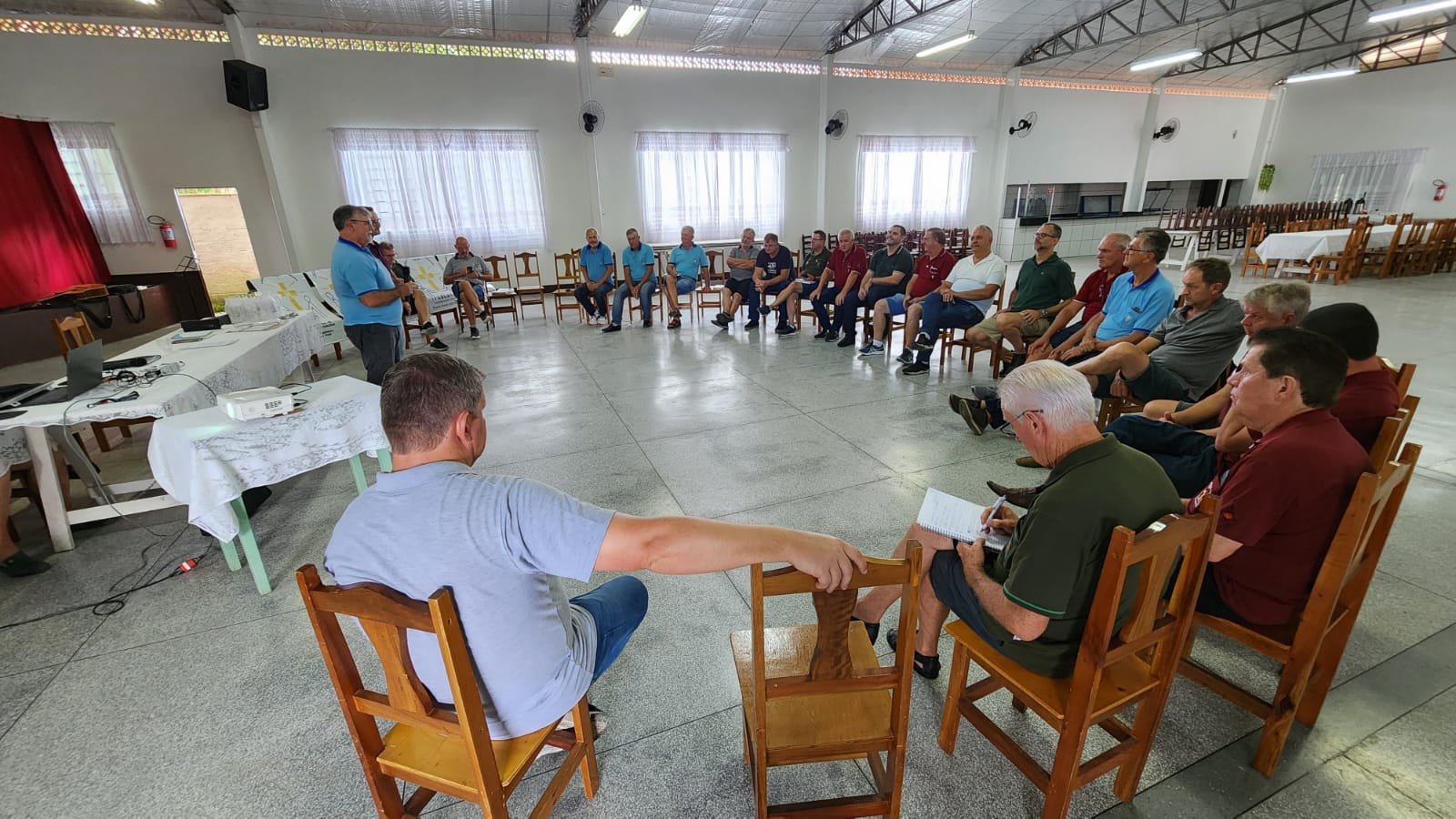 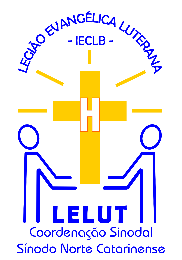 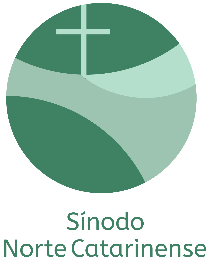 Coordenação Sinodal da LELUT-SNC
16.Mar - Reunião Cons. Nac. da LELUT
Carazinho - RS
- Participaram: 
- Paulo Henrique Klamt
- Horst Berndt
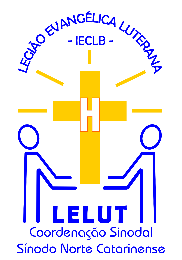 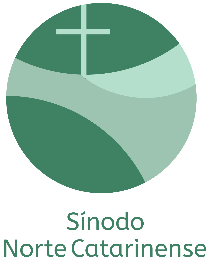 Coordenação Sinodal da LELUT-SNC
29.Jun - Seminário Sinodal da LELUT
Núcleo da Paz - Par. da Paz - Joinville - SC
- Palestra: “200 anos de Luteranisno no Brasil: como a IECLB surge e permanece”
- P. Cléo Moacir Martin
- Almoço
- Visita ao Templo reformado da Paz
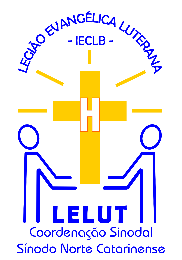 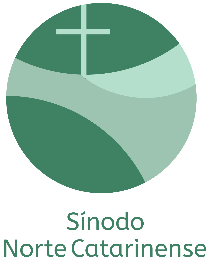 Coordenação Sinodal da LELUT-SNC
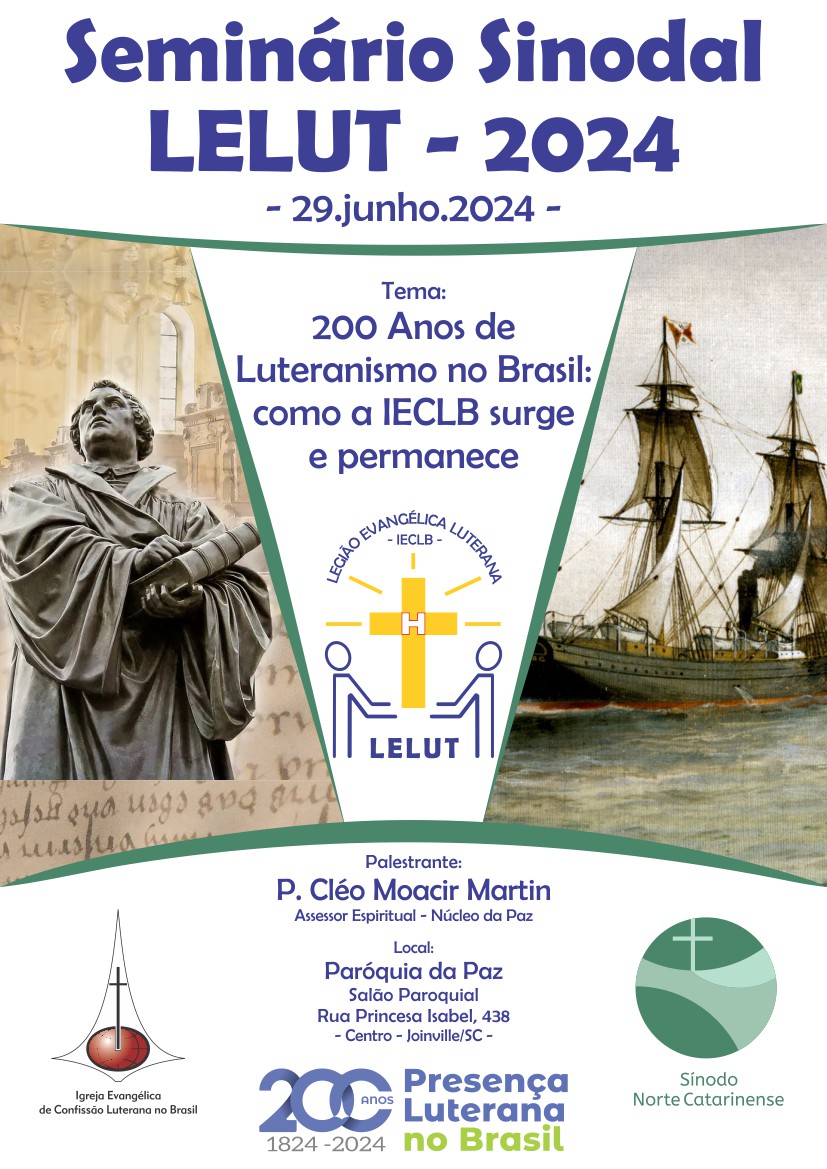 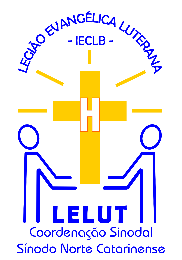 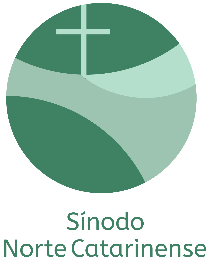 Coordenação Sinodal da LELUT-SNC
21.Set - Encontro Coordenação Sinodal
Núcleo Apóstolo João - Jaraguá do Sul - SC
- Palestras: Política e contexto político atual
- P. Jonathan Kleber
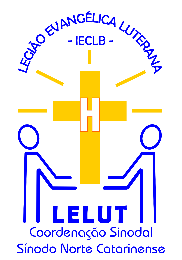 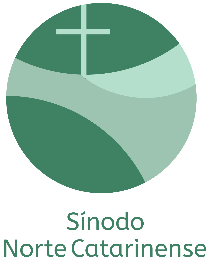 Coordenação Sinodal da LELUT-SNC
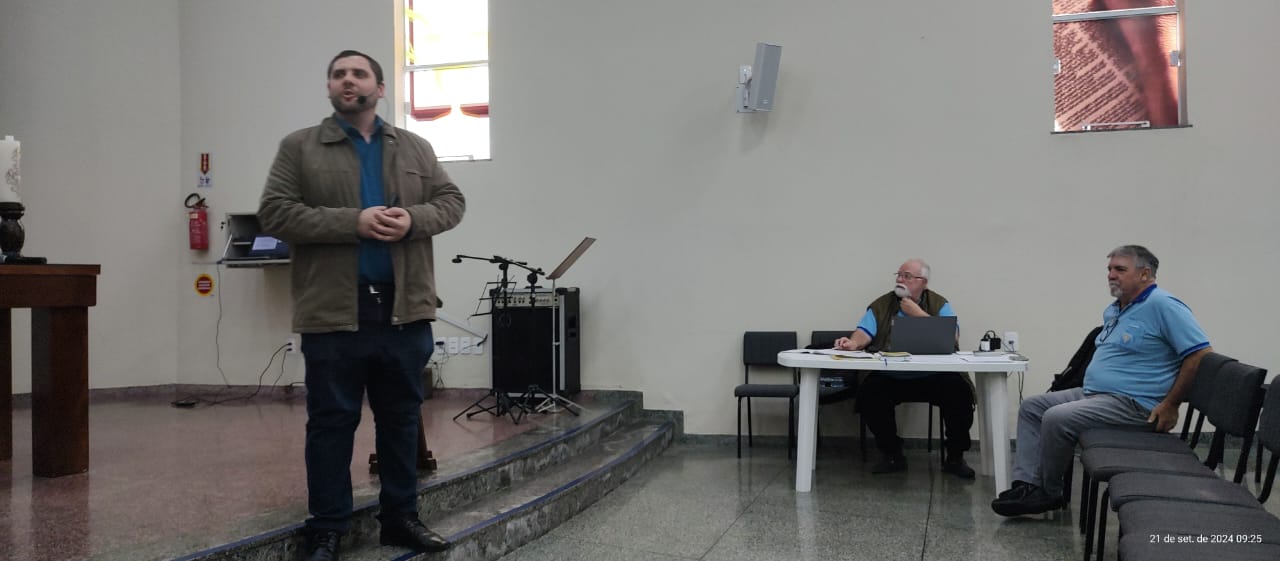 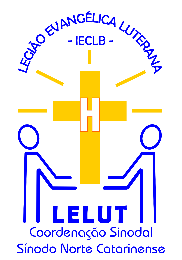 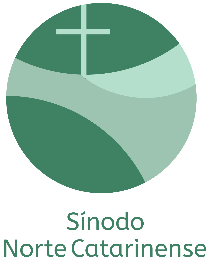 Coordenação Sinodal da LELUT-SNC
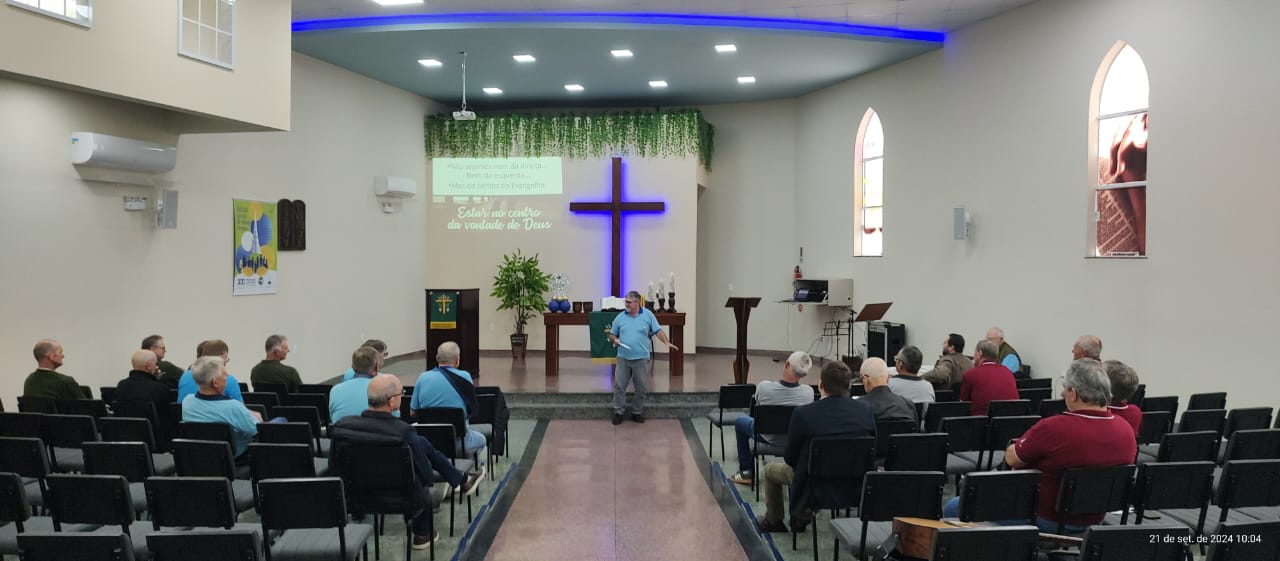 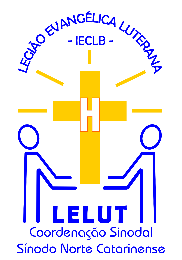 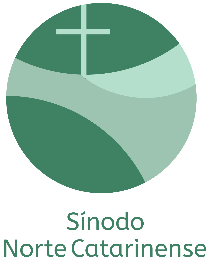 Coordenação Sinodal da LELUT-SNC
Visitas a Núcleos:
Apóstolo Tiago
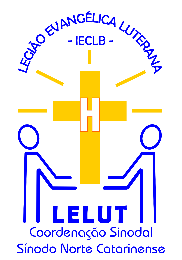 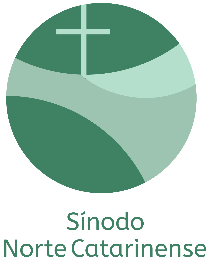 Coordenação Sinodal da LELUT-SNC
Visitas a Núcleos:
Cristo Salvador
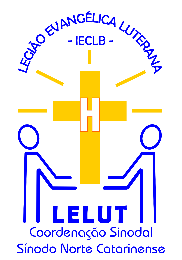 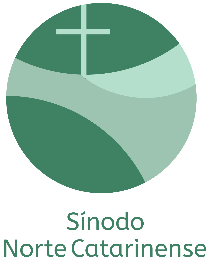 Coordenação Sinodal da LELUT-SNC
Visitas a Núcleos:
Bom Pastor - comemoração 10 anos
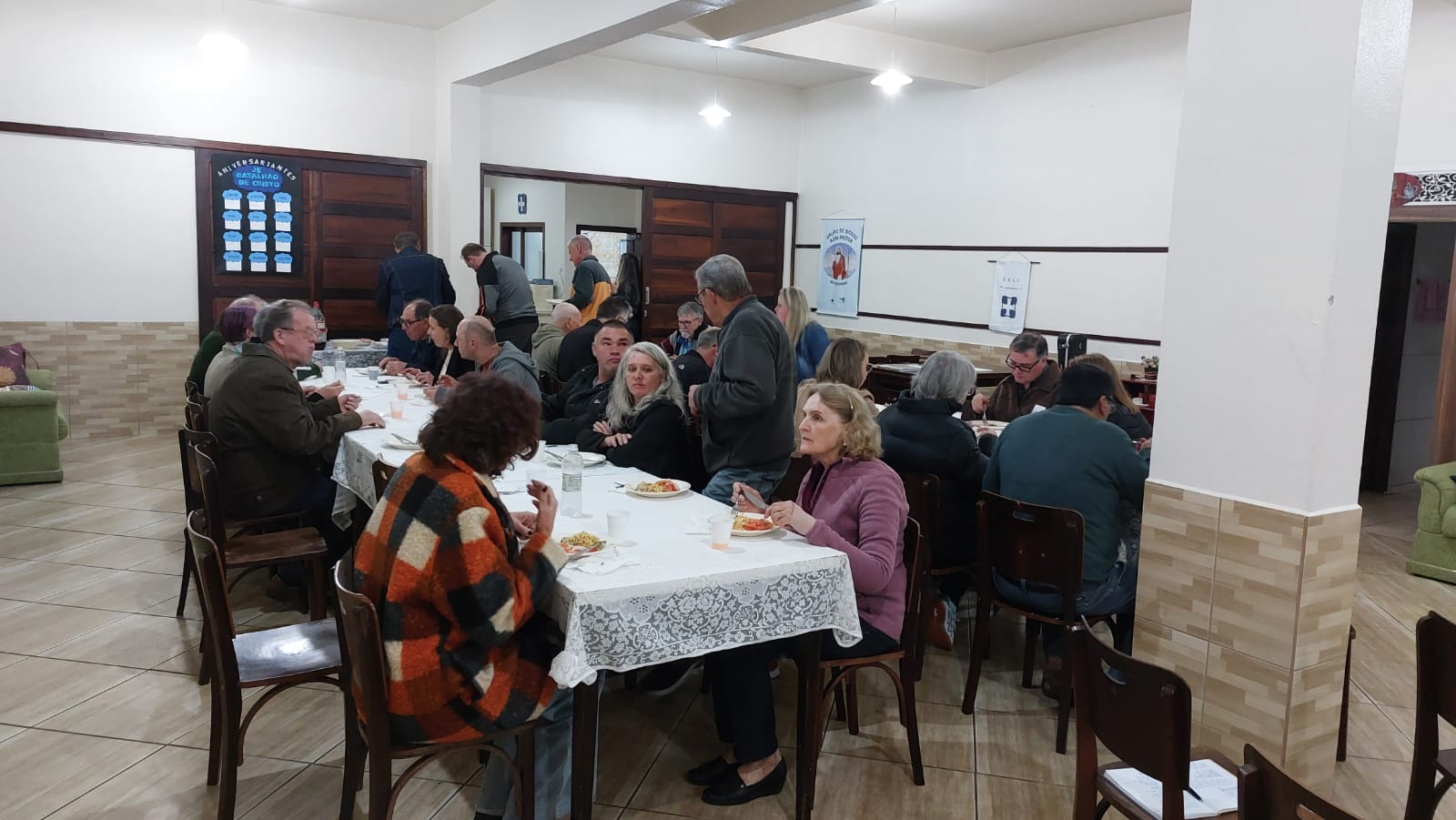 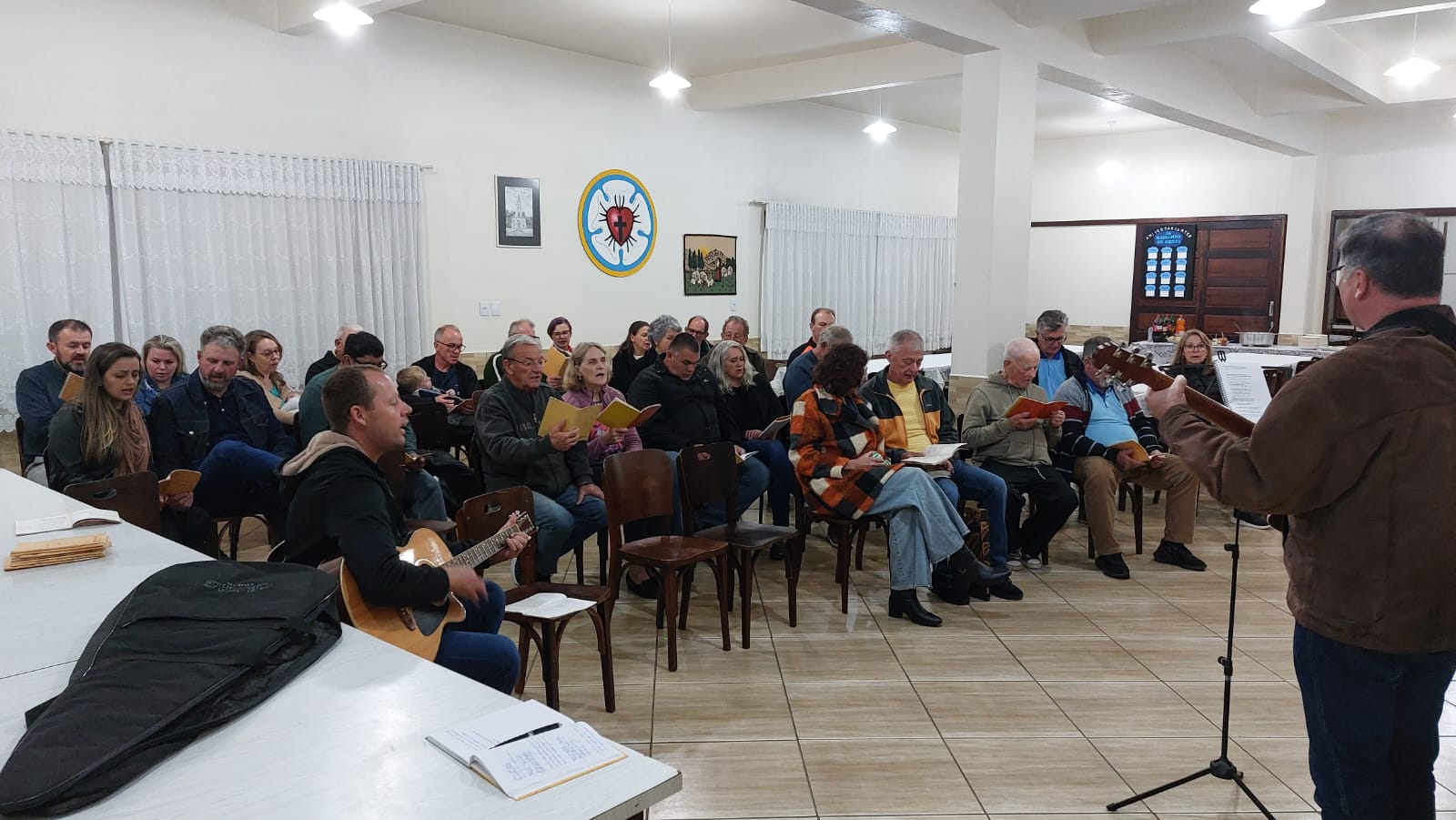 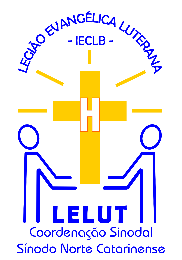 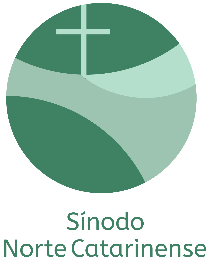 Coordenação Sinodal da LELUT-SNC
Visitas a Núcleos:
Piçarras - comemoração 25 anos
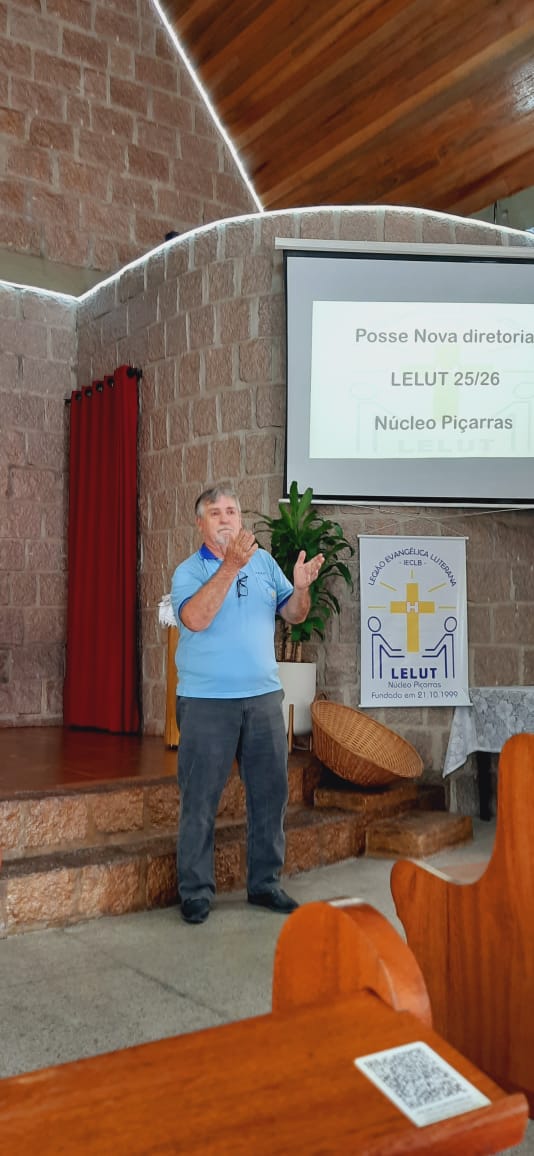 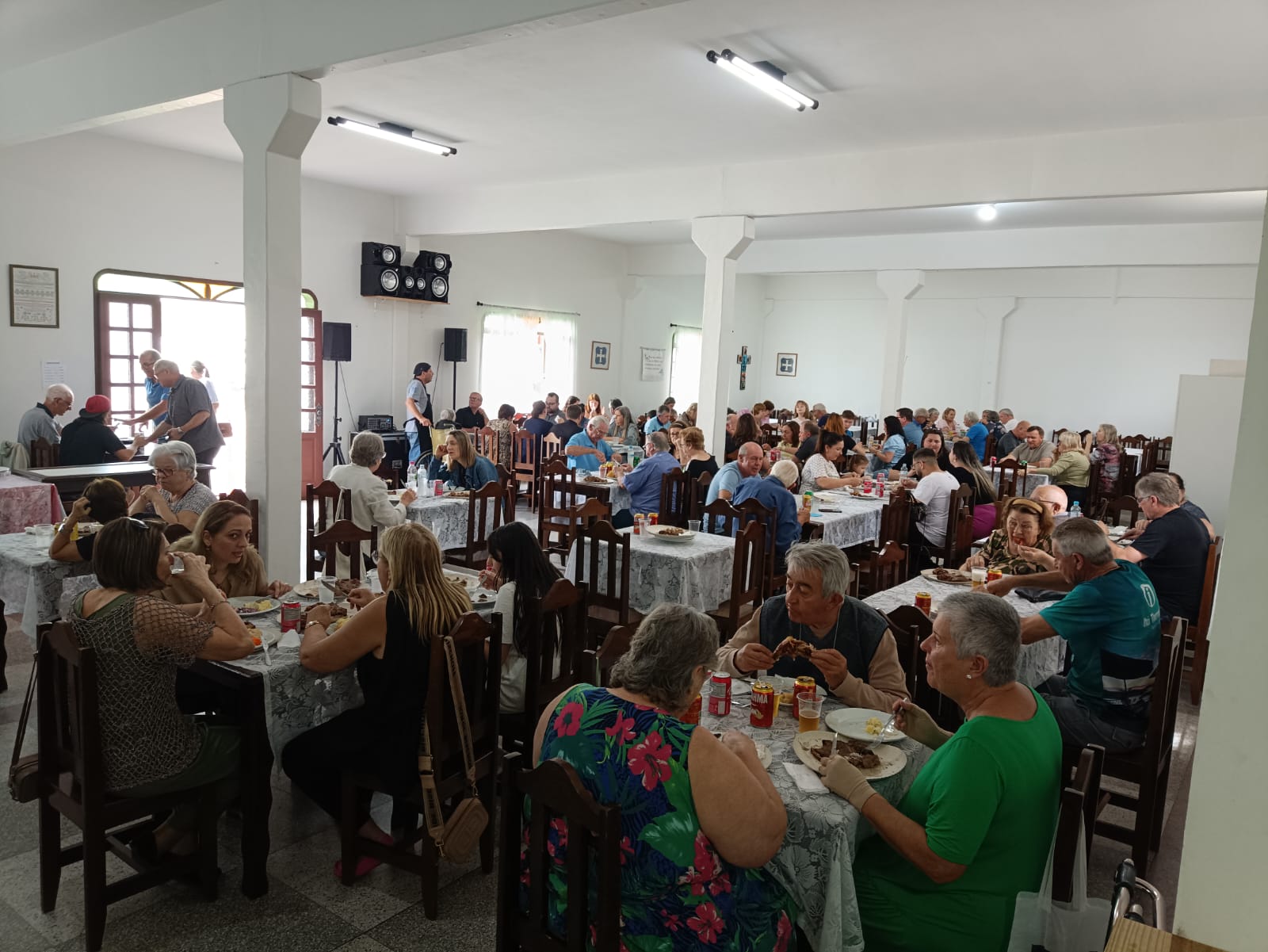 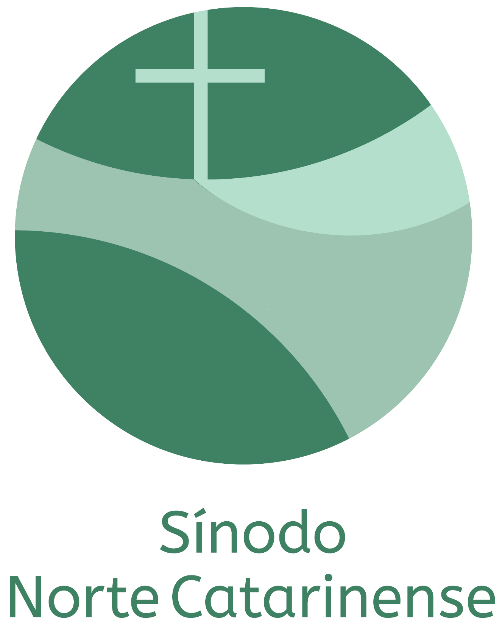 Coordenação Sinodal da LELUT
Sínodo Norte Catarinense
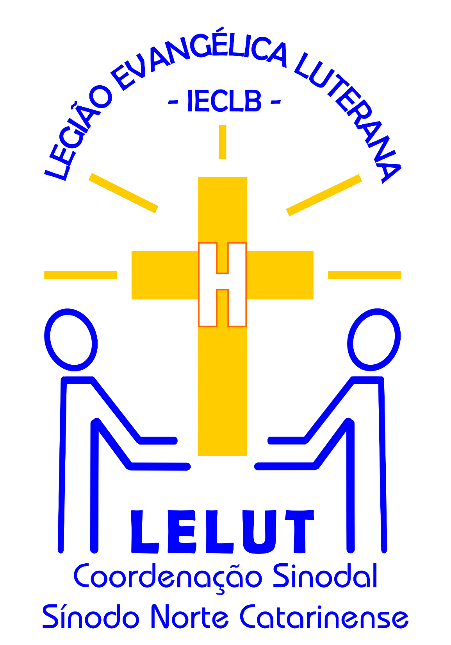 Assembleia Geral Ordinária
23.nov.2024
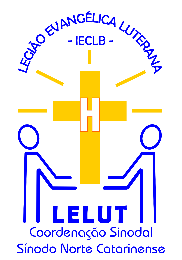 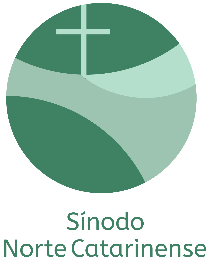 Coordenação Sinodal da LELUT-SNC
Coordenação Sinodal da LELUT
Eleições
Gestão 2025/2026
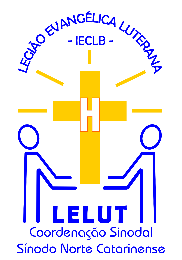 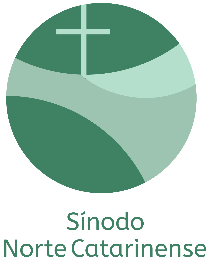 Coordenação Sinodal da LELUT-SNC
Coordenação Eleita:
Coordenador: 	Paulo Henrique Klamt (da Paz)
Vice-Coordenador: 	Altair Voigt Schmit - (Núcleo Piçarras)
Tesoureiro: 	Cirio Schmidt (Ap. Tiago)
Vice-Tesoureiro: 	Lorival Utech (Massaranduba)
Secretário: 	Nivaldo Klein (da Paz)
Vice-Secretário: 	Arnildo Kreutzfeld (Cristo Salvador)
Conselho Fiscal: 
Titulares: 	Anderson Luís Fröhlich - (Núcleo São Bento do Sul)
	lmar Rueckert - (Núcleo Ap. Tiago)
	Marcos Siewerdt - (Núcleo Ap. João)
Suplentes: 	João Albertino de Souza - (Núcleo Massaranduba)
	Valdemar Nering - (Núcleo Bom Pastor)
Assessoria Espiritual 
Titular: 	P. Leonardo Dannehauer - (Núcleo Piçarras)
Suplente: 	P. Cléo Moacir Martin - (Núcleo da Paz)
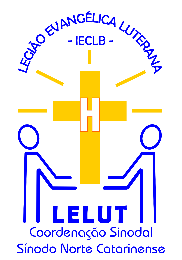 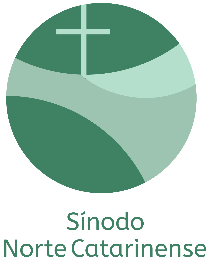 Coordenação Sinodal da LELUT-SNC
Assembleia Geral Ordinária
23.nov. 2024
Coordenação eleita:
Representante Conselho Sinodal de Diaconia: 	
- Titular - Augusto Humm (Núcleo da Paz)
Suplente - 
Representante Conselho Sinodal SNC: 	
- Titular - Coordenador Eleito
Suplente - Vice-Coordenador Eleito
Representante Campos Verdejantes: 	
- Titular - 
- Suplente -
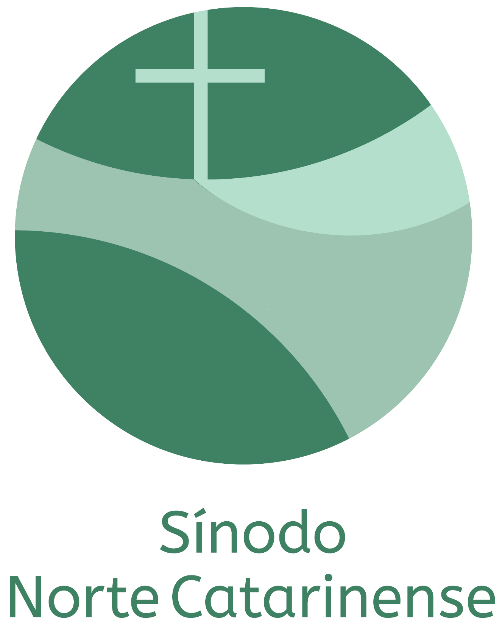 Coordenação Sinodal da LELUT
Sínodo Norte Catarinense
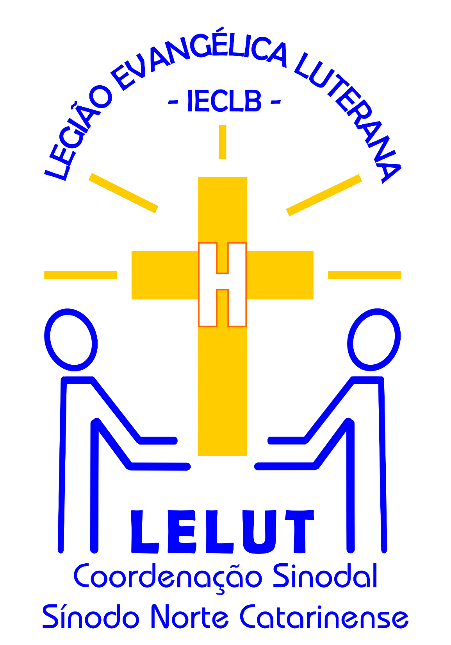